AURICULOPALPEBRAL NERVE BLOCK
EQUIPMENT AND 
INJECTION APPARATUS
RESTRAINT
Halter- Along with being placed in a chute, a halter was placed on the cow.
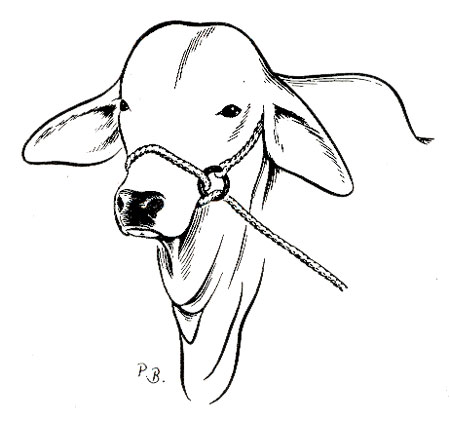 RESTRAINT
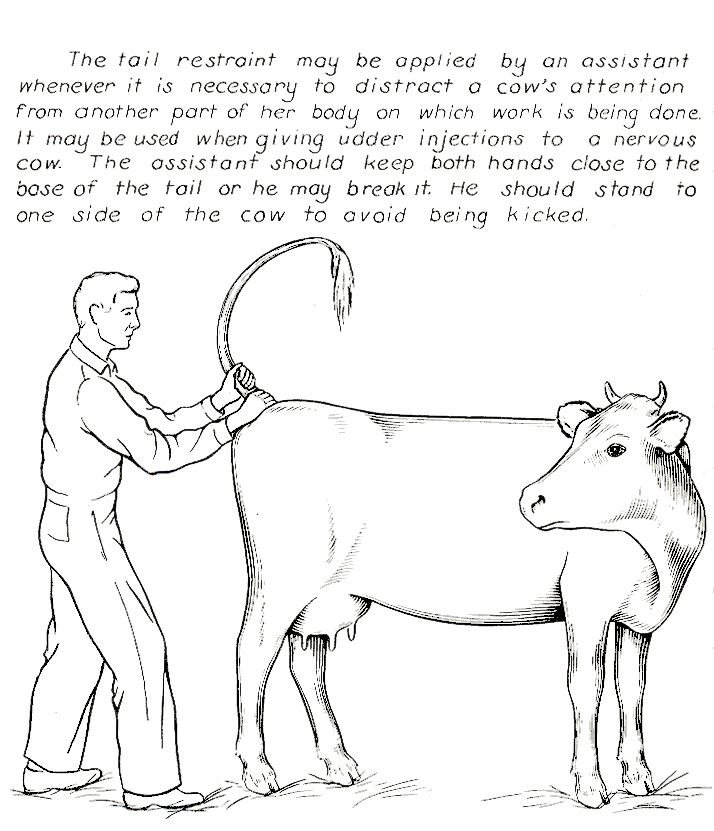 Tail Jack
RESTRAINT
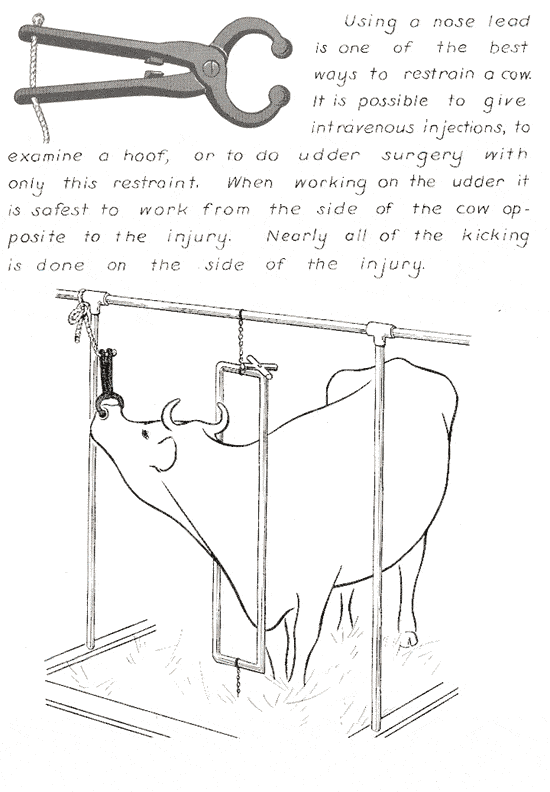 Nose Lead
INJECTION APPARATUS
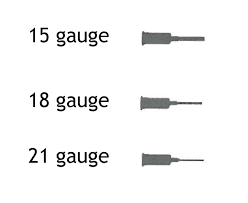 10ml Lidocaine HCL 2%
Sterile 21-Gauge 1.5 inch needle
Sterile 20ml Syringe
Cotton ball soaked with alcohol to thoroughly clean area to be injected